CS/ECE 438: Communication Networks
Fall 2017
5. Link Layer
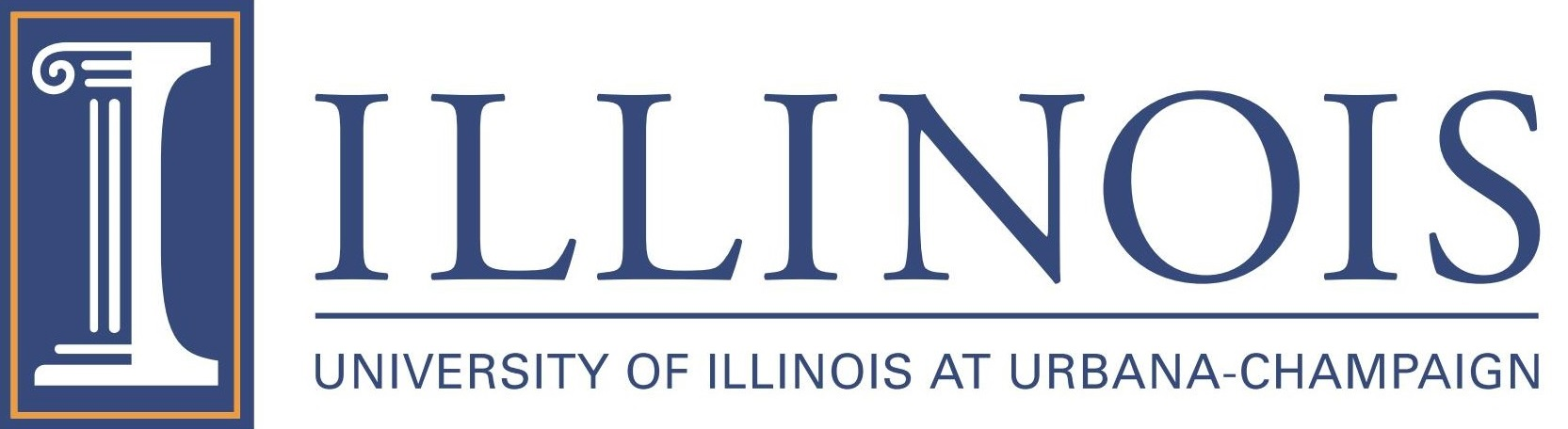 1
Chapter 5: Link Layer
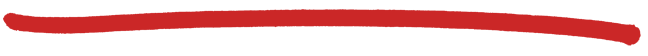 application

transport

network

link

physical
2
Chapter 6: Link layer and LANs
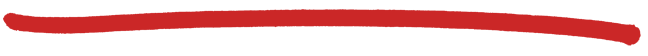 our goals: 
understand principles behind link layer services:
error detection, correction
sharing a broadcast channel: multiple access
link layer addressing
local area networks: Ethernet, VLANs
instantiation, implementation of various link layer technologies
3
Chapter 5: Outline
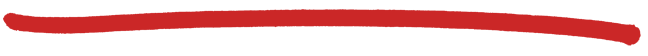 Introduction
Error Detection & Correction
Multiple Access Protocols
 LANs: Local Area Networks
 Link Virtualization: MPLS
 Data Center Networks 
 A day in the life of web request
Addressing, ARP
Ethernet
Switches
VLANs
4
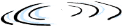 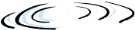 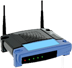 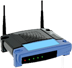 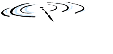 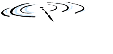 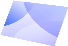 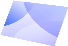 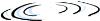 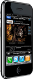 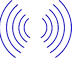 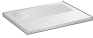 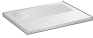 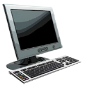 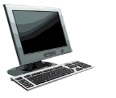 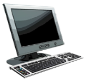 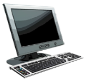 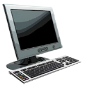 Link layer: introduction
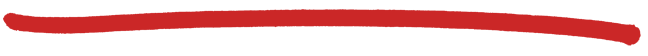 terminology:
hosts and routers: nodes
communication channels that connect adjacent nodes along communication path: links
wired links
wireless links
LANs
layer-2 packet: frame, encapsulates datagram
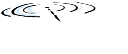 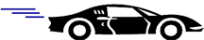 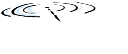 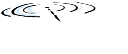 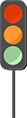 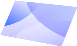 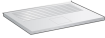 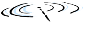 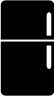 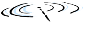 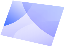 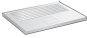 data-link layer has responsibility of 
transferring datagram from one node 
to physically adjacent node over a link
5
Link layer: context
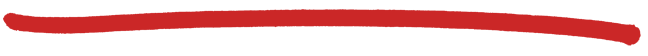 transportation analogy:
trip from Champaign to New York
Uber: Champaign to CMI
plane: CMI to Chicago
plane: Chicago to LGA
Lyft: LGA to hotel
Subway: hotel to Cornell Tech
Me = datagram
transport segment = communication link
transportation mode = link layer protocol
Travel agent = routing algorithm
datagram transferred by different link protocols over different links:
e.g., Ethernet on first link, frame relay on intermediate links, 802.11 on last link

each link protocol provides different services
e.g., may or may not provide rdt over link
6
Link layer services
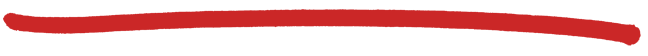 framing, link access: 
encapsulate datagram into frame, adding header, trailer
channel access if shared medium
“MAC” addresses used in frame headers to identify source, destination  
different from IP address!
reliable delivery between adjacent nodes
we learned how to do this already (chapter 3)!
seldom used on low bit-error link (fiber, some twisted pair)
wireless links: high error rates
Q: why both link-level and end-end reliability?
7
Link layer services (more)
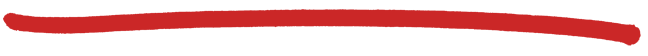 flow control: 
pacing between adjacent sending and receiving nodes
error detection: 
errors caused by signal attenuation, noise. 
receiver detects presence of errors: 
signals sender for retransmission or drops frame 
error correction: 
receiver identifies and corrects bit error(s) without resorting to retransmission
half-duplex and full-duplex
with half duplex, nodes at both ends of link can transmit, but not at same time
8
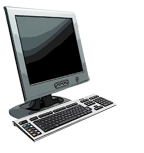 application
transport
network
link
link
physical
Where is the link layer implemented?
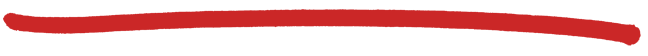 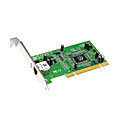 in each and every host
link layer implemented in “adaptor” (aka network interface card NIC) or on a chip
Ethernet card, 802.11 card; Ethernet chipset
implements link, physical layer
attaches into host’s system buses
combination of hardware, software, firmware
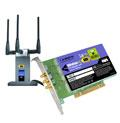 cpu
memory
host 
bus 
(e.g., PCI)
controller
physical
transmission
network adapter
card
9
Adaptors communicating
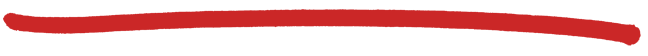 datagram
datagram
controller
controller
receiving host
sending host
datagram
frame
receiving side :
looks for errors, rdt, flow control, etc.
extracts datagram, passes to upper layer at receiving side
sending side:
encapsulates datagram in frame
adds error checking bits, rdt, flow control, etc.
10
Chapter 5: Outline
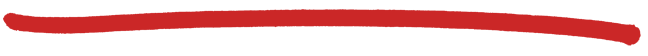 Introduction
Error Detection & Correction
Multiple Access Protocols
 LANs: Local Area Networks
 Link Virtualization: MPLS
 Data Center Networks 
 A day in the life of web request
Addressing, ARP
Ethernet
Switches
VLANs
11
Error detection
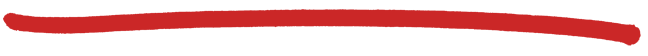 EDC = Error Detection and Correction bits (redundancy)
D     = Data protected by error checking, may include header fields 
 Error detection not 100% reliable!
 protocol may miss some errors, but rarely
 larger EDC field yields better detection and correction
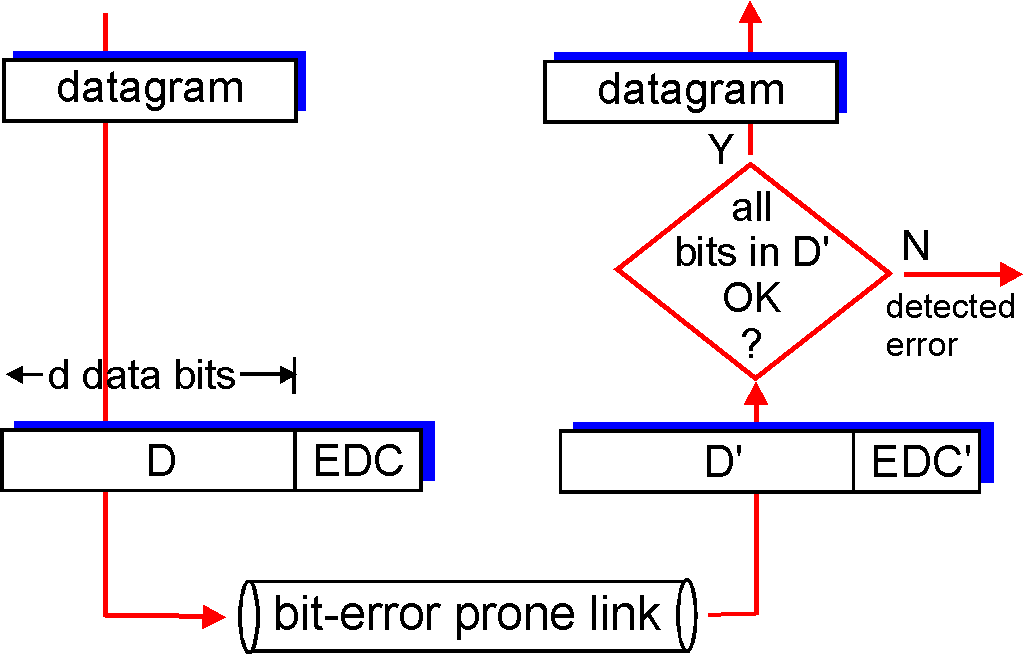 otherwise
12
Parity checking
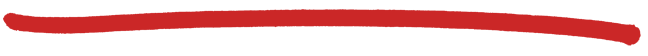 two-dimensional bit parity:
 detect and correct single bit errors
single bit parity: 
detect single bit errors
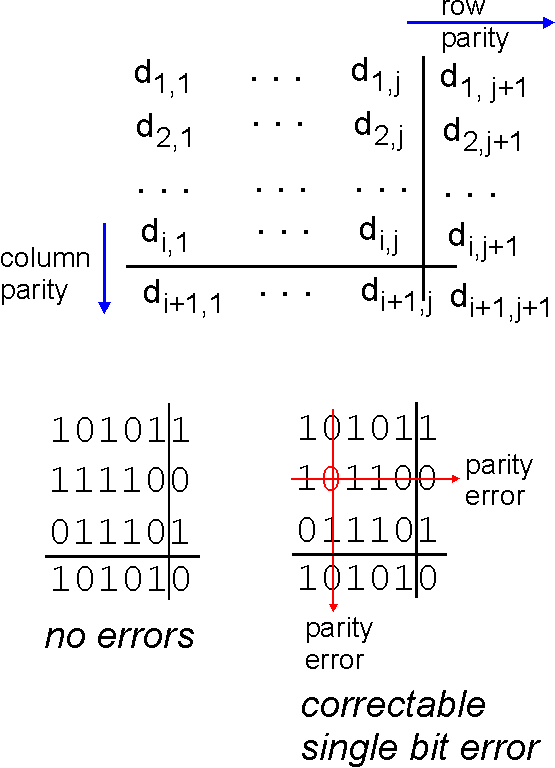 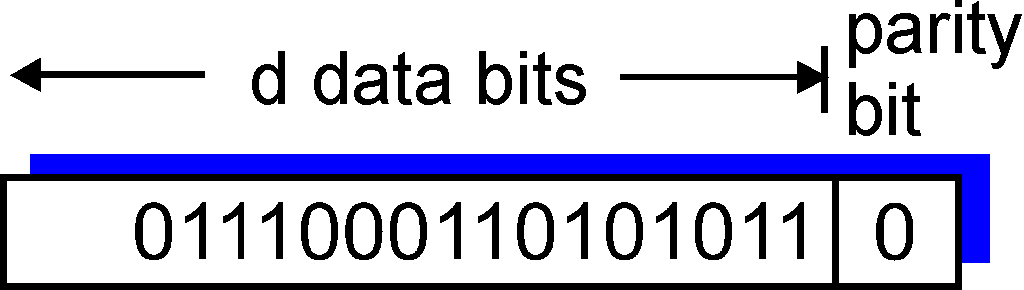 0
0
* Check out the online interactive exercises for more examples: http://gaia.cs.umass.edu/kurose_ross/interactive/
13
Internet checksum (review)
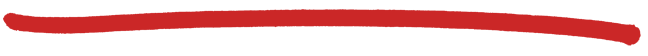 goal: detect “errors” (e.g., flipped bits) in transmitted packet (note: used at transport layer)
sender:
treat segment contents as sequence of 16-bit integers
checksum: addition (1’s complement sum) of segment contents
sender puts checksum value into UDP checksum field
receiver:
compute checksum of received segment
check if computed checksum equals checksum field value:
NO - error detected
YES - no error detected. But maybe errors nonetheless?
14
Cyclic redundancy check
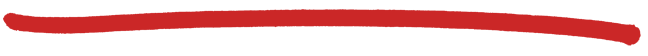 more powerful error-detection coding
view data bits, D, as a binary number
choose r+1 bit pattern (generator), G 
goal: choose r CRC bits, R, such that
 <D,R> exactly divisible by G (modulo 2) 
receiver knows G, divides <D,R> by G.  If non-zero remainder: error detected!
can detect all burst errors less than r+1 bits
widely used in practice (Ethernet, 802.11 WiFi, ATM)
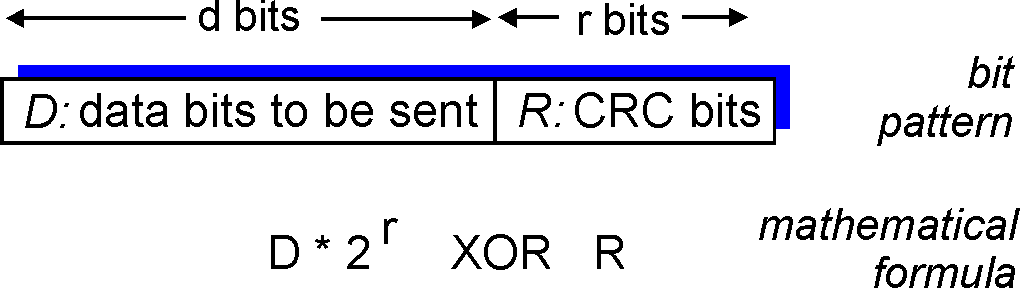 Link Layer and LANs
6-15
CRC example
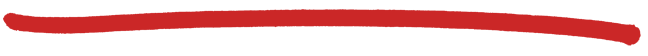 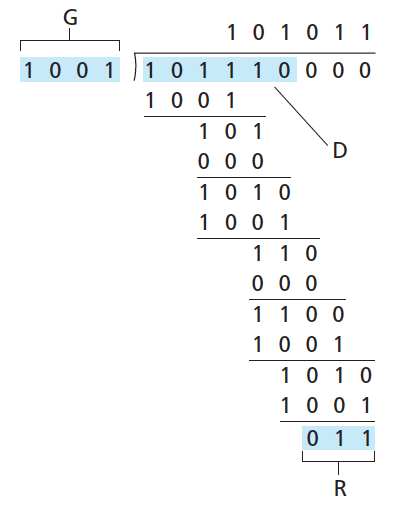 want:
D.2r XOR R = nG
equivalently:
D.2r = nG XOR R 
equivalently:  
   if we divide D.2r by G, want remainder R to satisfy:
* Check out the online interactive exercises for more examples: http://gaia.cs.umass.edu/kurose_ross/interactive/
Link Layer and LANs
6-16
Chapter 5: Outline
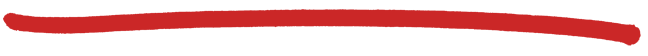 Introduction
Error Detection & Correction
Multiple Access Protocols
 LANs: Local Area Networks
 Link Virtualization: MPLS
 Data Center Networks 
 A day in the life of web request
Addressing, ARP
Ethernet
Switches
VLANs
17
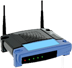 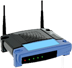 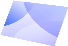 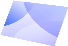 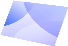 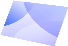 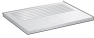 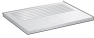 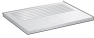 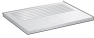 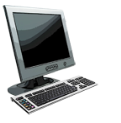 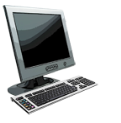 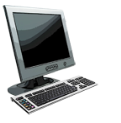 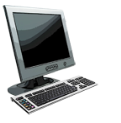 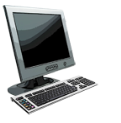 Multiple access links, protocols
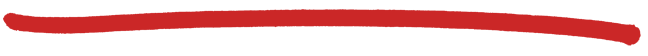 two types of “links”:
point-to-point
PPP for dial-up access
point-to-point link between Ethernet switch, host
broadcast (shared wire or medium)
old-fashioned Ethernet
upstream HFC
802.11 wireless LAN
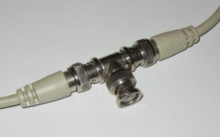 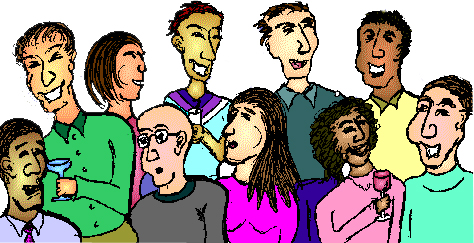 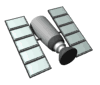 shared RF
 (e.g., 802.11 WiFi)
shared RF
(satellite)
shared wire (e.g., 
10Base2 Ethernet,
Cable modem)
humans at a
cocktail party 
(shared air, acoustical)
18
Multiple access protocols
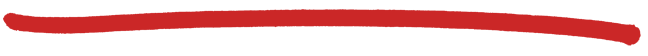 single shared broadcast channel 
two or more simultaneous transmissions by nodes: interference 
collision if node receives two or more signals at the same time
multiple access protocol
distributed algorithm that determines how nodes share channel, i.e., determine when node can transmit
communication about channel sharing must use channel itself! 
no out-of-band channel for coordination
19
An ideal multiple access protocol
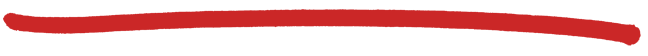 given: broadcast channel of rate R bps
desiderata:
1. when one node wants to transmit, it can send at rate R.
2. when M nodes want to transmit, each can send at average rate R/M
3. fully decentralized:
no special node to coordinate transmissions
no synchronization of clocks, slots
4. simple
20
MAC protocols: taxonomy
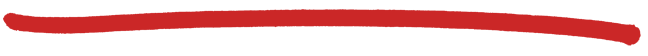 three broad classes:
channel partitioning
divide channel into smaller “pieces” (time slots, frequency, code)
allocate piece to node for exclusive use
random access
channel not divided, allow collisions
“recover” from collisions
“taking turns”
nodes take turns, but nodes with more to send can take longer turns
21
Channel partitioning MAC protocols: TDMA
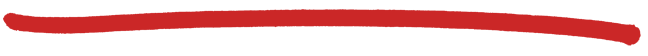 TDMA: time division multiple access 
access to channel in "rounds" 
each station gets fixed length slot (length = packet transmission time) in each round 
unused slots go idle 
example: 6-station LAN, 1,3,4 have packets to send, slots 2,5,6 idle
6-slot
frame
6-slot
frame
3
3
4
4
1
1
22
Channel partitioning MAC protocols: FDMA
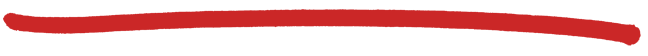 FDMA: frequency division multiple access 
channel spectrum divided into frequency bands
each station assigned fixed frequency band
unused transmission time in frequency bands go idle 
example: 6-station LAN, 1,3,4 have packet to send, frequency bands 2,5,6 idle
time
frequency bands
FDM cable
23
Random access protocols
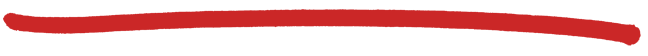 when node has packet to send
transmit at full channel data rate R.
no a priori coordination among nodes
two or more transmitting nodes ➜ “collision”,
random access MAC protocol specifies: 
how to detect collisions
how to recover from collisions (e.g., via delayed retransmissions)
examples of random access MAC protocols:
slotted ALOHA
ALOHA
CSMA, CSMA/CD, CSMA/CA
24
Slotted ALOHA
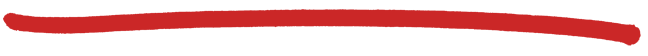 operation:
when node obtains fresh frame, transmits in next slot
if no collision: node can send new frame in next slot
if collision: node retransmits frame in each subsequent slot with prob. p until success
assumptions:
all frames same size
time divided into equal size slots (time to transmit 1 frame)
nodes start to transmit only slot beginning 
nodes are synchronized
if 2 or more nodes transmit in slot, these nodes detect collision
25
1
1
1
1
2
2
2
3
3
3
Slotted ALOHA
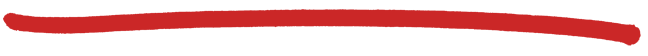 node 1
node 2
node 3
C
E
S
C
S
E
C
E
S
Cons:
collisions, wasting slots
idle slots
nodes may be able to detect collision in less than time to transmit packet
clock synchronization
Pros:
single active node can continuously transmit at full rate of channel
highly decentralized: only slots in nodes need to be in sync
simple
26
Slotted ALOHA: efficiency
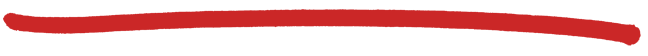 max efficiency: find p* that maximizes Np(1-p)N-1
for many nodes, take limit of Np*(1-p*)N-1 as N goes to infinity, gives:
    max efficiency = 1/e = .37
efficiency: long-run fraction of successful slots (many nodes, all with many frames to send)
suppose: N nodes with many frames to send, each transmits in slot with probability p
prob that given node has success in a slot  = p(1-p)N-1
prob that any node has a success = Np(1-p)N-1
!
at best: channel
used for useful 
transmissions 37%
of time!
27
Pure (unslotted) ALOHA
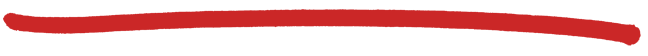 unslotted Aloha: simpler, no synchronization
when frame first arrives
 transmit immediately 
collision probability increases:
frame sent at t0 collides with other frames sent in [t0-1,t0+1]
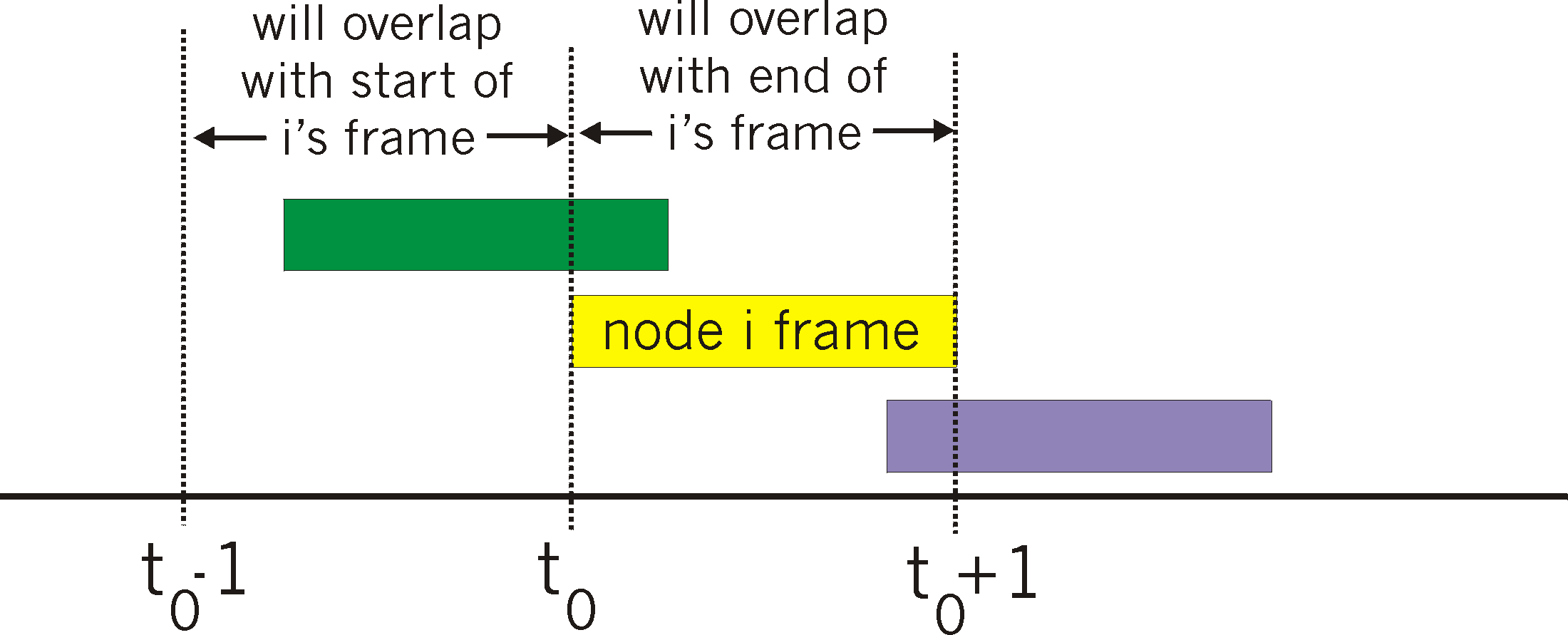 28
Pure ALOHA efficiency
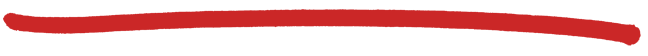 P(success by given node) = P(node transmits) .
                                              P(no other node transmits in [t0-1,t0] .
                                              P(no other node transmits in [t0-1,t0] 
                                      
                                      = p . (1-p)N-1 . (1-p)N-1  
                                                         = p . (1-p)2(N-1) 

                              … choosing optimum p and then letting n 
                                                 = 1/(2e) = .18
even worse than slotted Aloha!
29
CSMA (carrier sense multiple access)
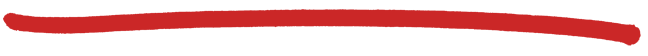 CSMA: listen before transmit:
if channel sensed idle: transmit entire frame
if channel sensed busy, defer transmission 
human analogy: don’t interrupt others!
30
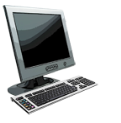 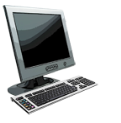 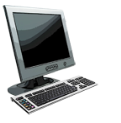 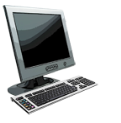 CSMA collisions
spatial layout of nodes
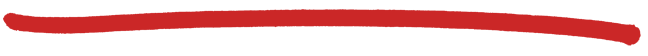 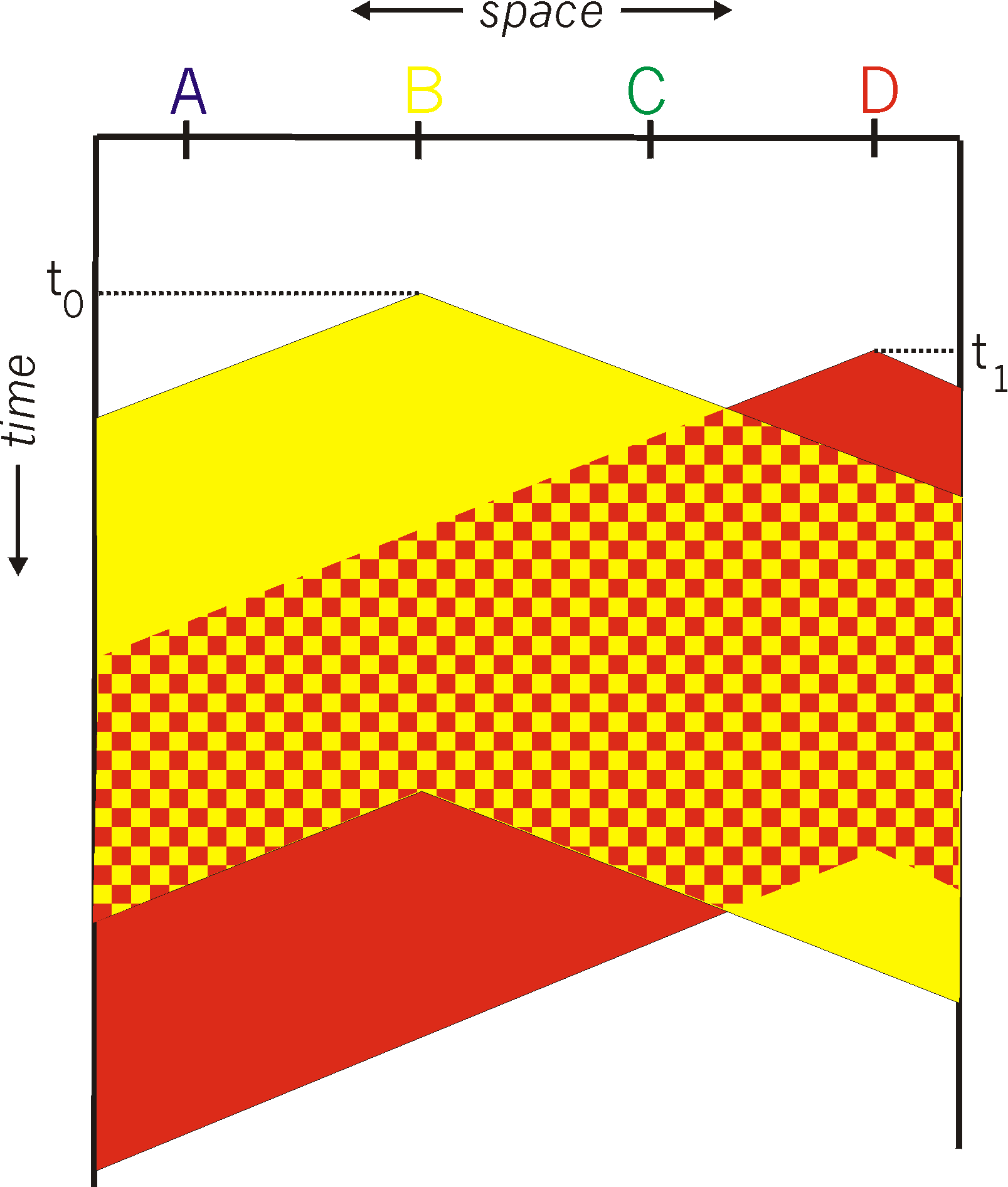 collisions can still occur: propagation delay means  two nodes may not hear each other’s transmission
collision: entire packet transmission time wasted
distance & propagation delay play role in in determining collision probability
31
CSMA/CD (collision detection)
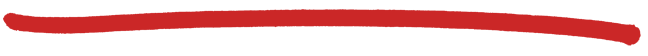 CSMA/CD: carrier sensing, deferral as in CSMA
collisions detected within short time
colliding transmissions aborted, reducing channel wastage 
collision detection: 
easy in wired LANs: measure signal strengths, compare transmitted, received signals
difficult in wireless LANs: received signal strength overwhelmed by local transmission strength 
human analogy: the polite conversationalist
32
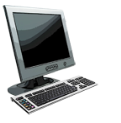 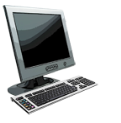 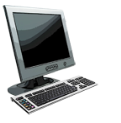 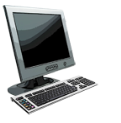 CSMA/CD (collision detection)
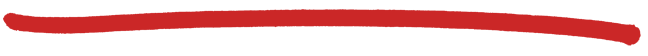 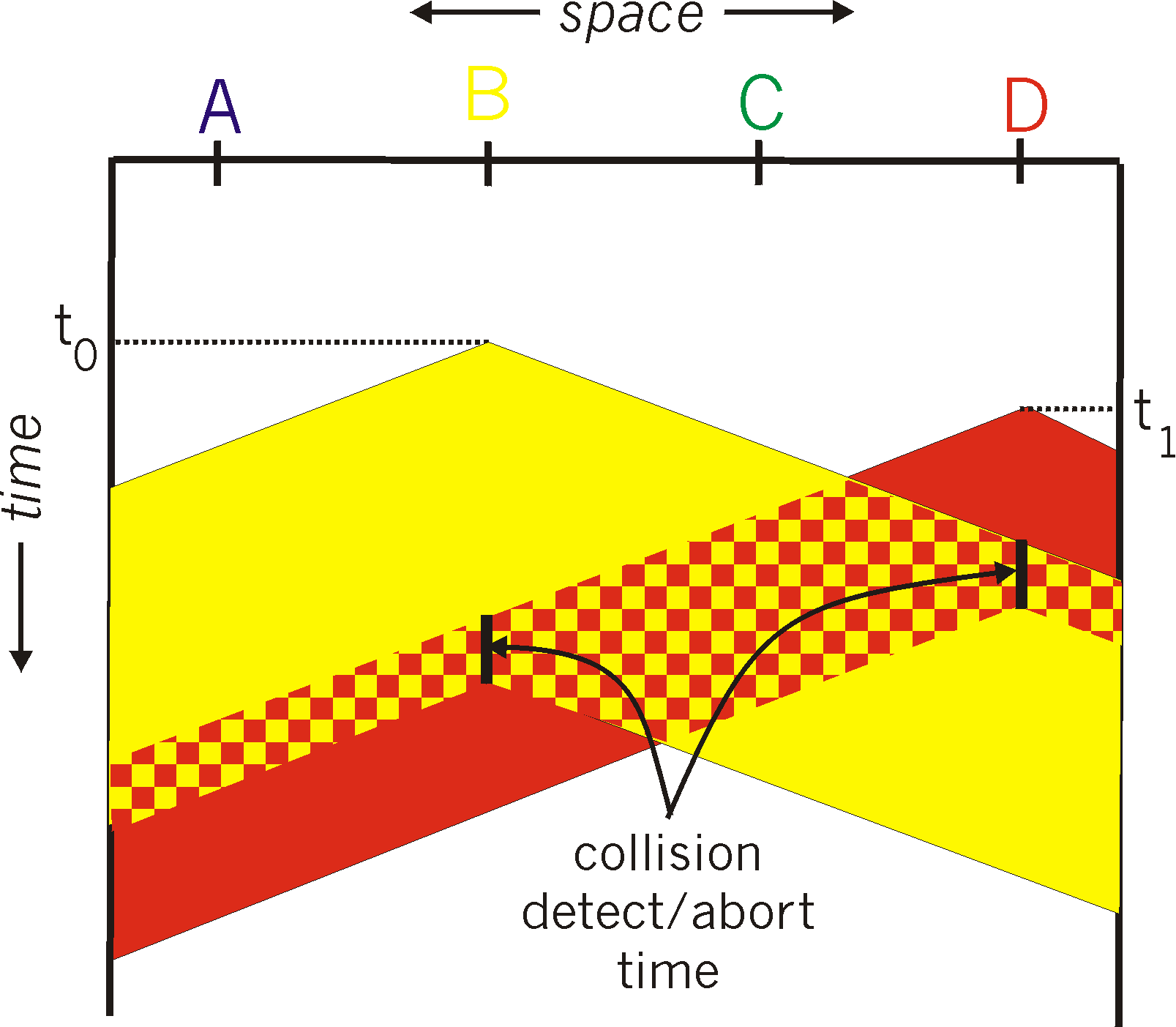 spatial layout of nodes
33
Ethernet CSMA/CD algorithm
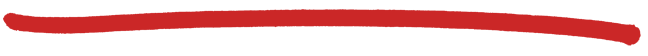 1. NIC receives datagram from network layer, creates frame
2. If NIC senses channel idle, starts frame transmission. If NIC senses channel busy, waits until channel idle, then transmits.
3. If NIC transmits entire frame without detecting another transmission, NIC is done with frame !
4. If NIC detects another transmission while transmitting,  aborts and sends jam signal
5. After aborting, NIC enters binary (exponential) backoff: 
after mth collision, NIC chooses K at random from {0,1,2, …, 2m-1}. NIC waits K·512 bit times, returns to Step 2
longer backoff interval with more collisions
34
CSMA/CD efficiency
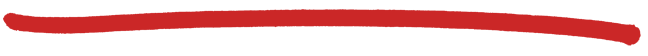 tprop = max prop delay between 2 nodes in LAN
ttrans = time to transmit max-size frame



efficiency goes to 1 
as tprop goes to 0
as ttrans goes to infinity
better performance than ALOHA: and simple, cheap, decentralized!
35
“Taking turns” MAC protocols
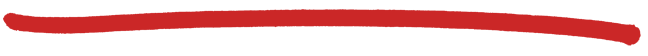 channel partitioning MAC protocols:
share channel efficiently and fairly at high load
inefficient at low load: delay in channel access, 1/N bandwidth allocated even if only 1 active node! 
random access MAC protocols
efficient at low load: single node can fully utilize channel
high load: collision overhead
“taking turns” protocols
look for best of both worlds!
36
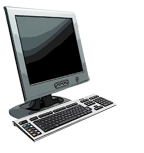 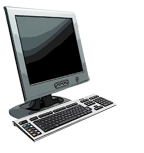 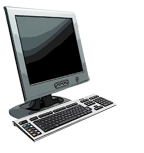 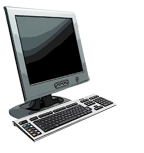 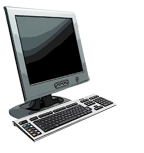 data
data
poll
“Taking turns” MAC protocols
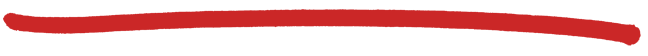 polling: 
master node “invites” slave nodes to transmit in turn
typically used with “dumb” slave devices
concerns:
polling overhead 
latency
single point of failure (master)
master
slaves
37
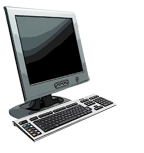 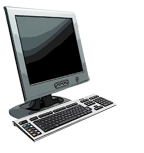 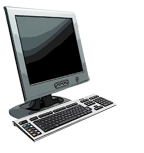 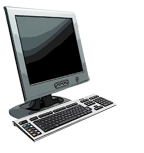 “Taking turns” MAC protocols
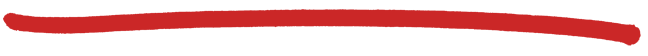 token passing:
control token passed from one node to next sequentially.
token message
concerns:
token overhead 
latency
single point of failure (token)
T
(nothing
to send)
T
data
38
Summary of MAC protocols
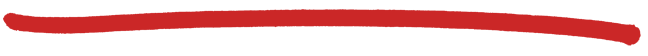 channel partitioning, by time, frequency or code
Time Division, Frequency Division
random access (dynamic), 
ALOHA, S-ALOHA, CSMA, CSMA/CD
carrier sensing: easy in some technologies (wire), hard in others (wireless)
CSMA/CD used in Ethernet
CSMA/CA used in 802.11
taking turns
polling from central site, token passing
Bluetooth, FDDI,  token ring
39
Chapter 5: Outline
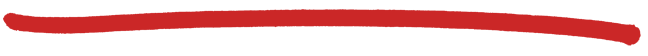 Introduction
Error Detection & Correction
Multiple Access Protocols
LANs: Local Area Networks
 Link Virtualization: MPLS
 Data Center Networks 
 A day in the life of web request
Addressing, ARP
Ethernet
Switches
VLANs
40
MAC addresses and ARP
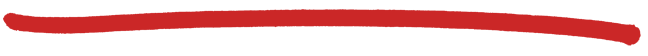 32-bit IP address: 
network-layer address for interface
used for layer 3 (network layer) forwarding
MAC (or LAN or physical or Ethernet) address: 
function: used “locally” to get frame from one interface to another physically-connected interface (same network, in IP-addressing sense)
48 bit MAC address (for most LANs) burned in NIC ROM, also sometimes software settable
e.g.: 1A-2F-BB-76-09-AD
hexadecimal (base 16) notation
(each “numeral” represents 4 bits)
41
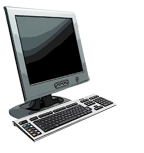 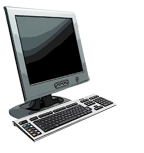 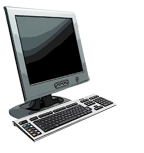 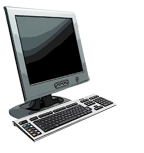 LAN addresses and ARP
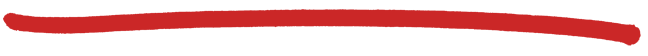 each adapter on LAN has unique LAN address
1A-2F-BB-76-09-AD
LAN
(wired or
wireless)
adapter
71-65-F7-2B-08-53
58-23-D7-FA-20-B0
0C-C4-11-6F-E3-98
42
LAN addresses (more)
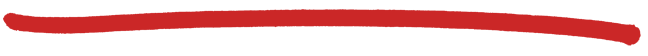 MAC address allocation administered by IEEE
manufacturer buys portion of MAC address space (to assure uniqueness)
analogy:
MAC address: like Social Security Number
IP address: like postal address
 MAC flat address  ➜ portability 
can move LAN card from one LAN to another
IP hierarchical address not portable
 address depends on IP subnet to which node is attached
43
Question: how to determine
interface’s MAC address, knowing its IP address?
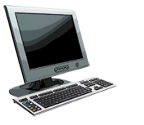 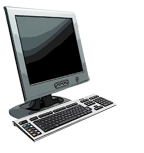 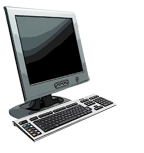 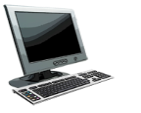 ARP: address resolution protocol
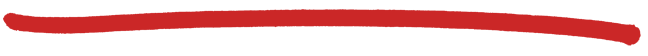 ARP table: each IP node (host, router) on LAN has table
IP/MAC address mappings for some LAN nodes:
          < IP address; MAC address; TTL>
TTL (Time To Live): time after which address mapping will be forgotten (typically 20 min)
137.196.7.78
1A-2F-BB-76-09-AD
137.196.7.23
137.196.7.14
LAN
71-65-F7-2B-08-53
58-23-D7-FA-20-B0
0C-C4-11-6F-E3-98
137.196.7.88
44
ARP protocol: same LAN
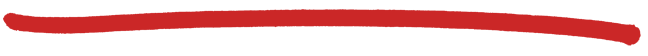 A wants to send datagram to B
B’s MAC address not in A’s ARP table.
A broadcasts ARP query packet, containing B's IP address 
destination MAC address = FF-FF-FF-FF-FF-FF
all nodes on LAN receive ARP query 
B receives ARP packet, replies to A with its (B's) MAC address
frame sent to A’s MAC address (unicast)
A caches (saves) IP-to-MAC address pair in its ARP table until information becomes old (times out) 
soft state: information that times out (goes away) unless refreshed
ARP is “plug-and-play”:
nodes create their ARP tables without intervention from net administrator
45
Addressing: routing to another LAN
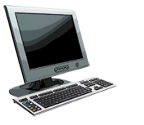 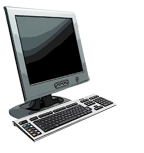 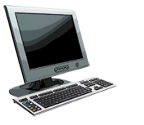 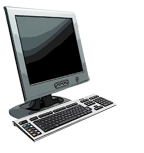 111.111.111.110
E6-E9-00-17-BB-4B
222.222.222.222
49-BD-D2-C7-56-2A
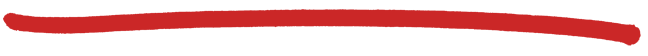 walkthrough: send datagram from A to B via R
focus on addressing – at IP (datagram) and MAC layer (frame)
assume A knows B’s IP address
assume A knows IP address of first hop router, R 
assume A knows R’s MAC address
B
A
R
111.111.111.111
74-29-9C-E8-FF-55
222.222.222.220
1A-23-F9-CD-06-9B
222.222.222.221
111.111.111.112
88-B2-2F-54-1A-0F
CC-49-DE-D0-AB-7D
46
Addressing: routing to another LAN
MAC src: 74-29-9C-E8-FF-55
   MAC dest: E6-E9-00-17-BB-4B
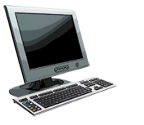 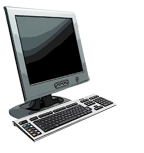 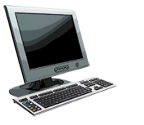 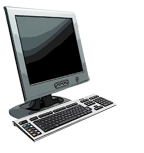 IP src: 111.111.111.111
   IP dest: 222.222.222.222
IP
Eth
Phy
111.111.111.110
E6-E9-00-17-BB-4B
222.222.222.222
49-BD-D2-C7-56-2A
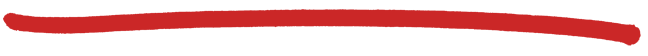 A creates IP datagram with IP source A, destination B
A creates link-layer frame with R's MAC address as destination address, frame contains A-to-B IP datagram
B
A
R
111.111.111.111
74-29-9C-E8-FF-55
222.222.222.220
1A-23-F9-CD-06-9B
222.222.222.221
111.111.111.112
88-B2-2F-54-1A-0F
CC-49-DE-D0-AB-7D
47
Addressing: routing to another LAN
MAC src: 74-29-9C-E8-FF-55
   MAC dest: E6-E9-00-17-BB-4B
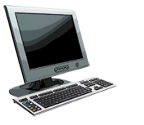 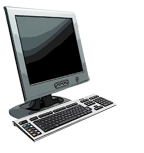 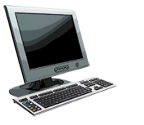 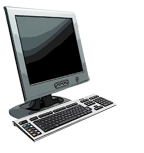 IP src: 111.111.111.111
   IP dest: 222.222.222.222
IP
Eth
Phy
IP src: 111.111.111.111
   IP dest: 222.222.222.222
IP
Eth
Phy
111.111.111.110
E6-E9-00-17-BB-4B
222.222.222.222
49-BD-D2-C7-56-2A
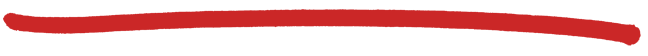 frame sent from A to R
frame received at R, datagram removed, passed up to IP
B
A
R
111.111.111.111
74-29-9C-E8-FF-55
222.222.222.220
1A-23-F9-CD-06-9B
222.222.222.221
111.111.111.112
88-B2-2F-54-1A-0F
CC-49-DE-D0-AB-7D
48
Addressing: routing to another LAN
IP
Eth
Phy
MAC src: 1A-23-F9-CD-06-9B
  MAC dest: 49-BD-D2-C7-56-2A
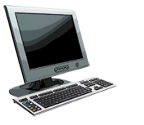 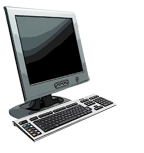 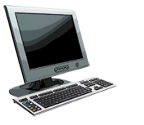 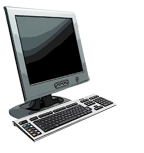 IP
Eth
Phy
IP src: 111.111.111.111
   IP dest: 222.222.222.222
111.111.111.110
E6-E9-00-17-BB-4B
222.222.222.222
49-BD-D2-C7-56-2A
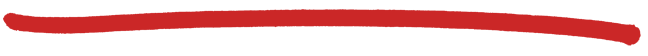 R forwards datagram with IP source A, destination B
R creates link-layer frame with B's MAC address as destination address, frame contains A-to-B IP datagram
B
A
R
111.111.111.111
74-29-9C-E8-FF-55
222.222.222.220
1A-23-F9-CD-06-9B
222.222.222.221
111.111.111.112
88-B2-2F-54-1A-0F
CC-49-DE-D0-AB-7D
49
Addressing: routing to another LAN
IP
Eth
Phy
MAC src: 1A-23-F9-CD-06-9B
  MAC dest: 49-BD-D2-C7-56-2A
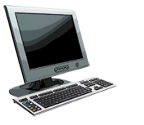 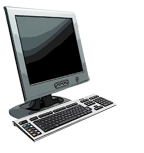 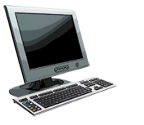 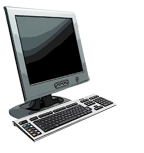 IP
Eth
Phy
IP src: 111.111.111.111
   IP dest: 222.222.222.222
111.111.111.110
E6-E9-00-17-BB-4B
222.222.222.222
49-BD-D2-C7-56-2A
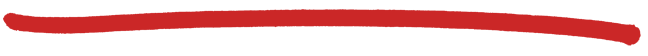 R forwards datagram with IP source A, destination B
R creates link-layer frame with B's MAC address as destination address, frame contains A-to-B IP datagram
B
A
R
111.111.111.111
74-29-9C-E8-FF-55
222.222.222.220
1A-23-F9-CD-06-9B
222.222.222.221
111.111.111.112
88-B2-2F-54-1A-0F
CC-49-DE-D0-AB-7D
50
Addressing: routing to another LAN
IP
Eth
Phy
MAC src: 1A-23-F9-CD-06-9B
  MAC dest: 49-BD-D2-C7-56-2A
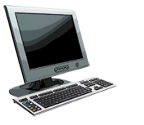 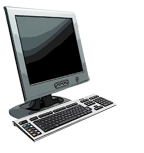 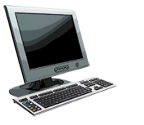 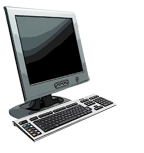 IP src: 111.111.111.111
   IP dest: 222.222.222.222
111.111.111.110
E6-E9-00-17-BB-4B
222.222.222.222
49-BD-D2-C7-56-2A
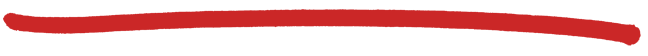 R forwards datagram with IP source A, destination B
R creates link-layer frame with B's MAC address as destination address, frame contains A-to-B IP datagram
B
A
R
111.111.111.111
74-29-9C-E8-FF-55
222.222.222.220
1A-23-F9-CD-06-9B
222.222.222.221
111.111.111.112
88-B2-2F-54-1A-0F
CC-49-DE-D0-AB-7D
* Check out the online interactive exercises for more examples: http://gaia.cs.umass.edu/kurose_ross/interactive/
51
Chapter 5: Outline
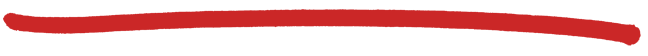 Introduction
Error Detection & Correction
Multiple Access Protocols
LANs: Local Area Networks
 Link Virtualization: MPLS
 Data Center Networks 
 A day in the life of web request
Addressing, ARP
Ethernet
Switches
VLANs
52
Ethernet
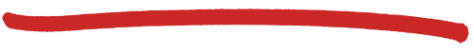 “dominant” wired LAN technology: 
single chip, multiple speeds (e.g., Broadcom  BCM5761)
first widely used LAN technology
simple, cheap
kept up with speed race: 10 Mbps – 10 Gbps
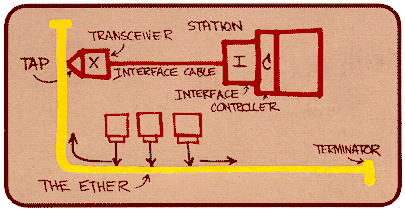 Metcalfe’s Ethernet sketch
53
Ethernet: physical topology
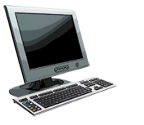 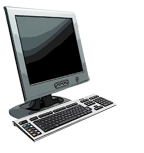 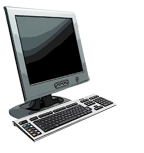 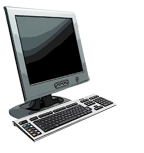 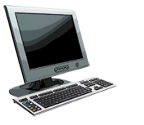 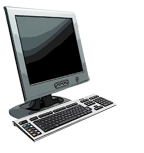 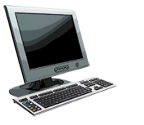 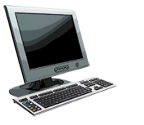 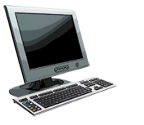 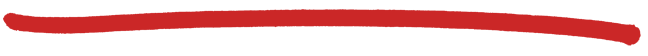 bus: popular through mid 90s
all nodes in same collision domain (can collide with each other)
star: prevails today
active switch in center
each “spoke” runs a (separate) Ethernet protocol (nodes do not collide with each other)
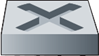 switch
star
bus: coaxial cable
54
Ethernet frame structure
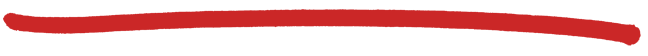 sending adapter encapsulates IP datagram (or other network layer protocol packet) in Ethernet frame



preamble: 
7 bytes with pattern 10101010 followed by one byte with pattern 10101011
 used to synchronize receiver, sender clock rates
type
dest.
address
source
address
data (payload)
CRC
preamble
55
Ethernet frame structure (more)
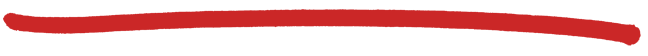 addresses: 6 byte source, destination MAC addresses
if adapter receives frame with matching destination address, or with broadcast address (e.g. ARP packet), it passes data in frame to network layer protocol
otherwise, adapter discards frame
type: indicates higher layer protocol (mostly IP but others possible, e.g., Novell IPX, AppleTalk)
CRC: cyclic redundancy check at receiver
error detected: frame is dropped
type
dest.
address
source
address
data (payload)
CRC
preamble
56
Ethernet: unreliable, connectionless
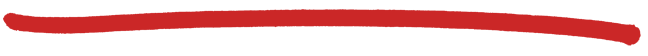 connectionless: no handshaking between sending and receiving NICs 
unreliable: receiving NIC doesn't send acks or nacks to sending NIC
data in dropped frames recovered only if initial sender uses higher layer rdt (e.g., TCP), otherwise dropped data lost
Ethernet’s MAC protocol: unslotted CSMA/CD with binary backoff
57
application
transport
network
link
physical
fiber physical layer
copper (twister
pair) physical layer
802.3 Ethernet standards: link & physical layers
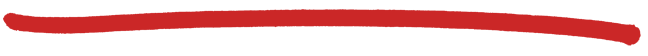 many different Ethernet standards
common MAC protocol and frame format
different speeds: 2 Mbps, 10 Mbps, 100 Mbps, 1Gbps, 10 Gbps, 40 Gbps
different physical layer media: fiber, cable
MAC protocol
and frame format
100BASE-T2
100BASE-FX
100BASE-TX
100BASE-BX
100BASE-SX
100BASE-T4
58
Chapter 5: Outline
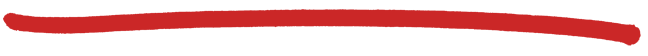 Introduction
Error Detection & Correction
Multiple Access Protocols
LANs: Local Area Networks
 Link Virtualization: MPLS
 Data Center Networks 
 A day in the life of web request
Addressing, ARP
Ethernet
Switches
VLANs
59
Ethernet switch
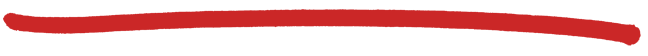 link-layer device: takes an active role
store, forward Ethernet frames
examine incoming frame’s MAC address, selectively forward  frame to one-or-more outgoing links when frame is to be forwarded on segment, uses CSMA/CD to access segment
transparent
hosts are unaware of presence of switches
plug-and-play, self-learning
switches do not need to be configured
60
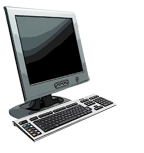 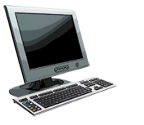 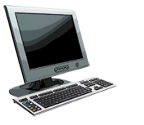 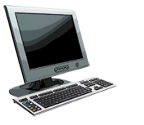 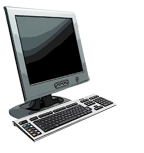 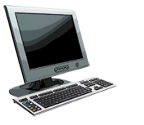 Switch: multiple simultaneous transmissions
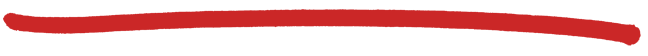 hosts have dedicated, direct connection to switch
switches buffer packets
Ethernet protocol used on each incoming link, but no collisions; full duplex
each link is its own collision domain
switching: A-to-A’ and B-to-B’ can transmit simultaneously, without collisions
A
B
C’
1
2
6
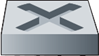 4
5
3
B’
C
A’
switch with six interfaces
(1,2,3,4,5,6)
61
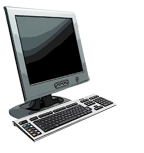 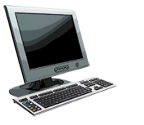 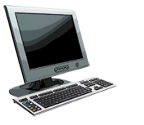 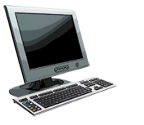 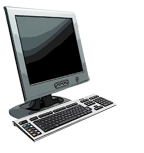 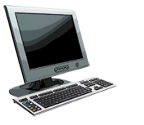 Switch forwarding table
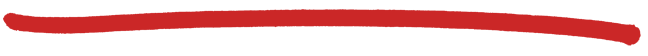 Q: how does switch know A’ reachable via interface 4, B’ reachable via interface 5?
A
B
C’
A:  each switch has a switch table, each entry:
(MAC address of host, interface to reach host, time stamp)
looks like a routing table!
1
2
6
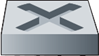 4
5
3
B’
C
Q: how are entries created, maintained in switch table? 
something like a routing protocol?
A’
switch with six interfaces
(1,2,3,4,5,6)
62
Source: A
Dest: A’
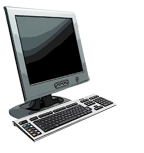 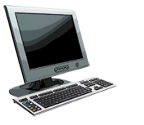 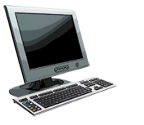 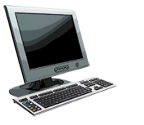 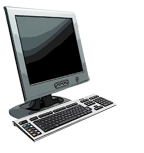 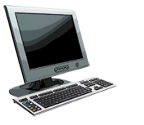 MAC addr   interface    TTL
60
1
A
A A’
Switch: self-learning
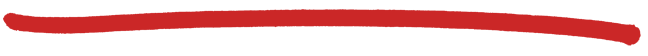 switch learns which hosts can be reached through which interfaces
when frame received, switch “learns”  location of sender: incoming LAN segment
records sender/location pair in switch table
A
B
C’
1
2
6
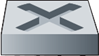 4
5
3
B’
C
A’
Switch table 
(initially empty)
63
Switch: frame filtering/forwarding
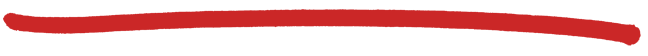 when  frame received at switch:
1. record incoming link, MAC address of sending host
2. index switch table using MAC destination address
3. if entry found for destination  then {
     if destination on segment from which frame arrived       then drop frame
           else forward frame on interface indicated by entry
       }   
      else flood  /* forward on all interfaces except arriving
                          interface */
64
Source: A
Dest: A’
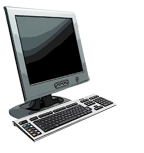 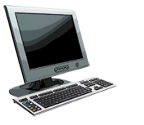 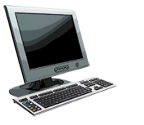 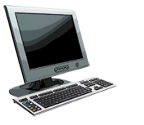 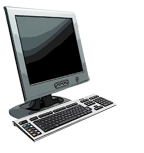 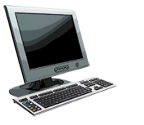 A’ A
MAC addr   interface    TTL
60
60
1
4
A
A’
A A’
A A’
A A’
A A’
A A’
A A’
Self-learning, forwarding: example
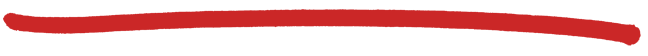 frame destination, A’, location unknown:
A
flood
B
destination A location known:
C’
selectively send 
on just one link
1
2
6
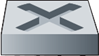 4
5
3
B’
C
A’
switch table 
(initially empty)
65
Interconnecting switches
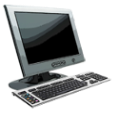 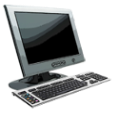 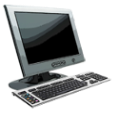 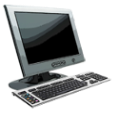 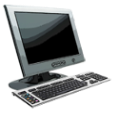 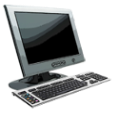 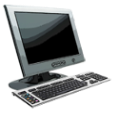 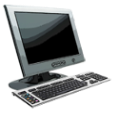 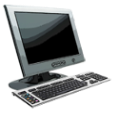 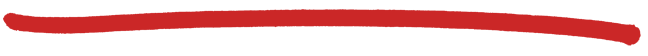 self-learning switches can be connected together:
S4
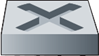 S1
S3
S2
A
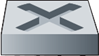 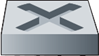 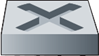 F
I
D
C
B
H
G
E
Q: sending from A to G - how does S1 know to forward frame destined to G via S4 and S3?
A: self learning! (works exactly the same as in single-switch case!)
66
Self-learning multi-switch example
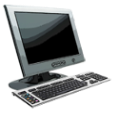 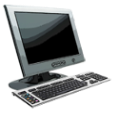 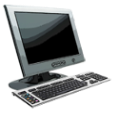 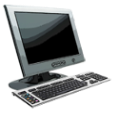 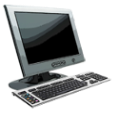 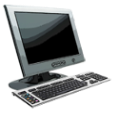 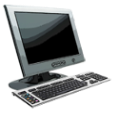 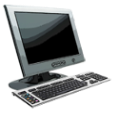 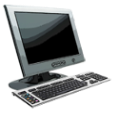 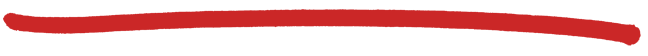 Suppose C sends frame to I, I responds to C
S4
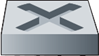 S1
S3
S2
A
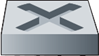 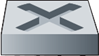 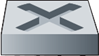 F
I
D
C
B
H
G
E
Q: show switch tables and packet forwarding in S1, S2, S3, S4
67
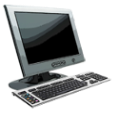 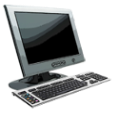 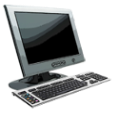 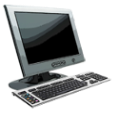 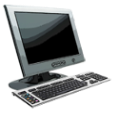 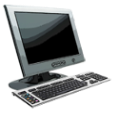 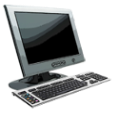 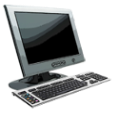 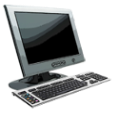 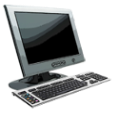 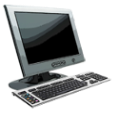 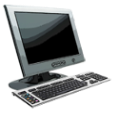 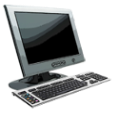 Institutional network
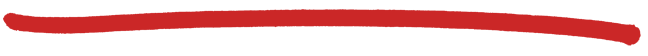 mail server
to external
network
web server
router
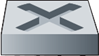 IP subnet
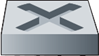 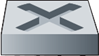 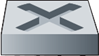 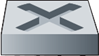 68
Switches with Loops
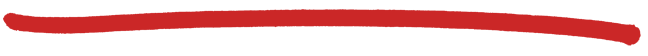 Problem
If there is a loop in the extended LAN, a packet could circulate forever
Side question: Why would we have loops?
Solution
Select which switches should actively forward
Create a spanning tree to eliminate unnecessary edges
Adds robustness
Complicates learning/forwarding
69
Example Extended LAN with LOOPS
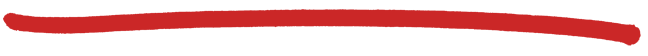 A
B
B9
B7
B5
C
F
D
K
B2
B1
J
E
G
H
B
B4
I
70
Defining a Spanning Tree
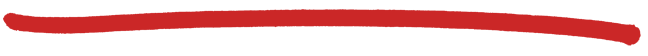 Basic Rules
Switch with the lowest ID is the root
For a given switch
A port in the direction of the root switch is the root port
For a given LAN
The switch closest to the root (or the switch with the lowest ID to break ties) is the designated switch for a LAN
The corresponding port is the designated port
Switches with no designated ports and ports that are neither a root port nor a designated port are not part of the tree.
71
D
D
D
R
R
D
D
D
R
D
D
D
R
R
D
D
Spanning Tree Algorithm
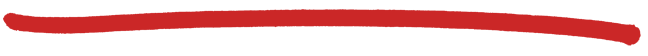 A
B
Root
B9
B7
B5
D – designated port
C
F
D
K
B2
B1
B1
R – 
root port
J
E
G
H
B
B4
I
72
network
link
physical
link
physical
datagram
datagram
frame
frame
frame
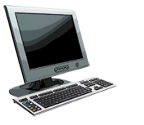 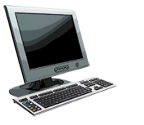 Switches vs. routers
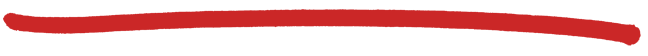 application
transport
network
link
physical
both are store-and-forward: 
routers: network-layer devices (examine network-layer headers)
switches: link-layer devices (examine link-layer headers)

both have forwarding tables:
routers: compute tables using routing algorithms, IP addresses
switches: learn forwarding table using flooding, learning, MAC addresses
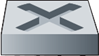 switch
application
transport
network
link
physical
73
Chapter 5: Outline
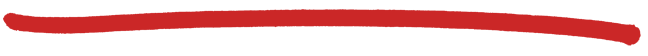 Introduction
Error Detection & Correction
Multiple Access Protocols
LANs: Local Area Networks
 Link Virtualization: MPLS
 Data Center Networks 
 A day in the life of web request
Addressing, ARP
Ethernet
Switches
VLANs
74
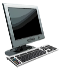 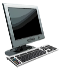 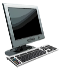 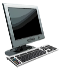 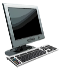 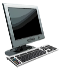 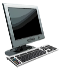 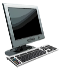 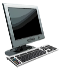 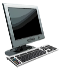 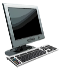 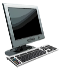 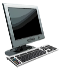 VLANs: motivation
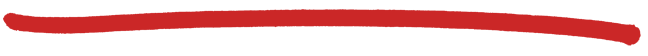 consider:
CS user moves office to EE, but wants connect to CS switch?
single broadcast domain:
all layer-2 broadcast traffic (ARP, DHCP, unknown location of destination MAC address) must cross entire LAN 
security/privacy, efficiency issues
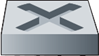 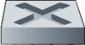 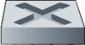 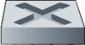 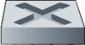 Computer 
Science
Computer
Engineering
Electrical
Engineering
75
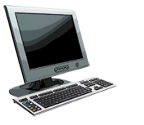 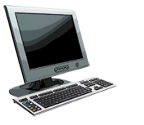 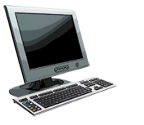 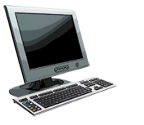 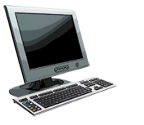 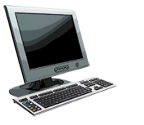 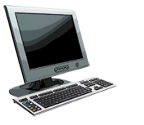 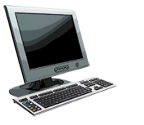 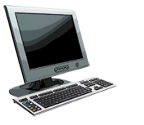 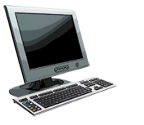 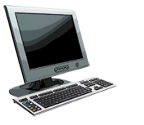 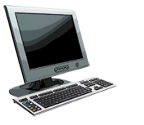 7
1
2
8
15
9
10
16
VLANs
port-based VLAN: switch ports grouped (by switch management software) so that single physical switch ……
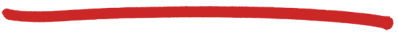 Virtual Local 
Area Network
15
7
9
1
2
8
10
16
switch(es) supporting VLAN capabilities can be configured to define multiple virtual LANS over single physical LAN infrastructure.
…
…
Computer Science
(VLAN ports 9-15)
Electrical Engineering
(VLAN ports 1-8)
… operates as multiple virtual switches
…
…
Computer Science
(VLAN ports 9-16)
Electrical Engineering
(VLAN ports 1-8)
76
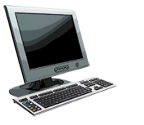 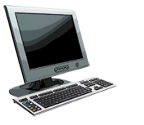 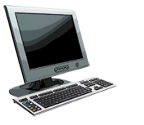 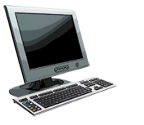 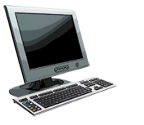 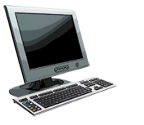 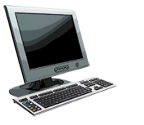 forwarding between VLANS: done via routing (just as with separate switches)
in practice vendors sell combined switches plus routers
Port-based VLAN
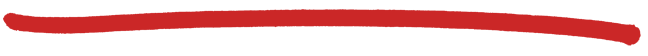 router
traffic isolation: frames to/from ports 1-8 can only reach ports 1-8
can also define VLAN based on MAC addresses of endpoints, rather than switch port
15
7
9
1
2
8
10
16
dynamic membership: ports can be dynamically assigned among VLANs
…
…
Computer Science
(VLAN ports 9-15)
Electrical Engineering
(VLAN ports 1-8)
77
1
16
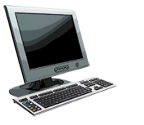 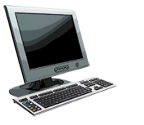 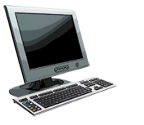 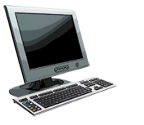 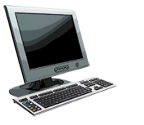 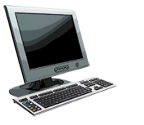 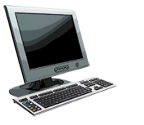 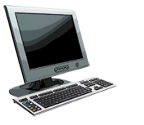 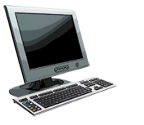 VLANS spanning multiple switches
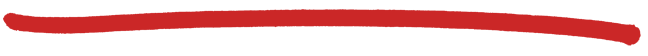 15
7
9
7
1
3
5
2
8
10
4
6
2
8
…
…
Computer Science
(VLAN ports 9-15)
Ports 2,3,5 belong to EE VLAN
Ports 4,6,7,8 belong to CS VLAN
Electrical Engineering
(VLAN ports 1-8)
trunk port: carries frames between VLANS defined over multiple physical switches
frames forwarded within VLAN between switches can’t be vanilla 802.1 frames (must carry VLAN ID info)
802.1q protocol adds/removed additional header fields for frames forwarded between trunk ports
78
802.1Q VLAN frame format
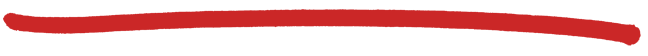 type
source
address
dest.
address
preamble
data (payload)
802.1 frame
CRC
type
802.1Q frame
data (payload)
CRC
2-byte Tag Protocol Identifier
                        (value: 81-00)
Recomputed 
CRC
Tag Control Information (12 bit VLAN ID field, 
                          3 bit priority field like IP TOS)
source
address
dest.
address
preamble
79
Chapter 5: Outline
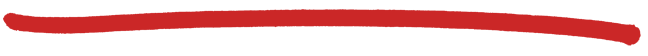 Introduction
Error Detection & Correction
Multiple Access Protocols
LANs: Local Area Networks
Link Virtualization: MPLS
 Data Center Networks 
 A day in the life of web request
Addressing, ARP
Ethernet
Switches
VLANs
80
Multiprotocol label switching (MPLS)
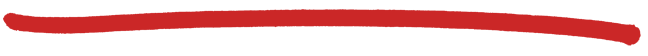 initial goal: high-speed IP forwarding using fixed length label (instead of IP address) 
fast lookup using fixed length identifier (rather than shortest prefix matching)
borrowing ideas from Virtual Circuit (VC) approach
but IP datagram still keeps IP address!
PPP or Ethernet 
header
IP header
remainder of link-layer frame
MPLS header
label
Exp
TTL
S
5
1
3
20
81
MPLS capable routers
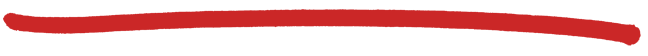 a.k.a. label-switched router
forward packets to outgoing interface based only on label value (don’t inspect IP address)
MPLS forwarding table distinct from IP forwarding tables
flexibility:  MPLS forwarding decisions can differ from those of IP
use destination and source addresses to route flows to same destination differently (traffic engineering)
re-route flows quickly if link fails: pre-computed backup paths (useful for VoIP)
82
MPLS versus IP paths
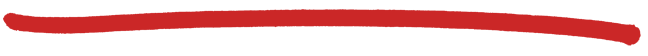 R6
D
R4
R3
R5
A
R2
IP routing: path to destination determined by destination address alone
IP router
83
MPLS versus IP paths
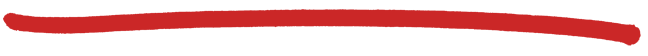 entry router (R4)  can use different MPLS routes to A based, e.g., on source address
R6
D
R4
R3
R5
A
R2
IP routing: path to destination determined by destination address alone
IP-only
router
MPLS routing: path to destination can be based on source and destination address
fast reroute: precompute backup routes in case of link failure
MPLS and 
IP router
84
MPLS signaling
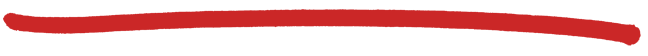 modify OSPF, IS-IS link-state flooding protocols to carry info used by MPLS routing, 
e.g., link bandwidth, amount of “reserved” link bandwidth
entry MPLS router uses RSVP-TE signaling protocol to set up MPLS forwarding at downstream routers
RSVP-TE
R6
D
R4
R5
modified 
link state 
flooding
A
85
in         out                 out
label     label   dest    interface
10      6      A       1
12      9      D       0
in         out                 out
label     label   dest    interface
in         out                 out
label     label   dest    interface
6        -      A       0
8        6      A       0
MPLS forwarding tables
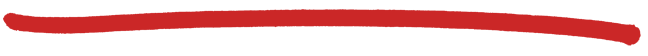 in         out                 out
label     label   dest    interface
10      A       0
12      D       0
8      A       1
R6
0
0
D
1
1
R3
R4
R5
0
0
A
R2
R1
86
Chapter 5: Outline
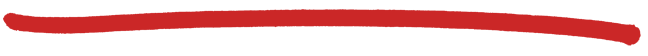 Introduction
Error Detection & Correction
Multiple Access Protocols
LANs: Local Area Networks
Link Virtualization: MPLS
Data Center Networks 
 A day in the life of web request
Addressing, ARP
Ethernet
Switches
VLANs
87
Data center networks
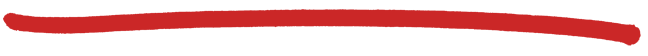 10’s to 100’s of thousands of hosts, often closely coupled, in close proximity:
e-business (e.g. Amazon)
content-servers (e.g., YouTube, Akamai, Apple, Microsoft)
search engines, data mining (e.g., Google)
challenges:
multiple applications, each serving massive numbers of clients 
managing/balancing load, avoiding processing, networking, data bottlenecks
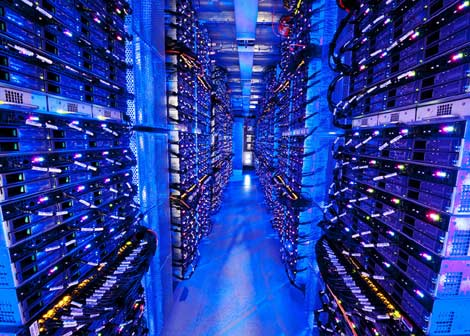 Inside a 40-ft Microsoft container, 
Chicago data center
88
Data center networks
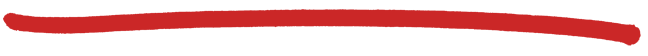 load balancer: application-layer routing
receives external client requests
directs workload within data center
returns results to external client (hiding data center internals from client)
Internet
Border router
Load 
balancer
Load 
balancer
Access router
Tier-1 switches
B
A
C
Tier-2 switches
TOR switches
Server racks
7
6
5
4
8
3
2
1
89
Data center networks
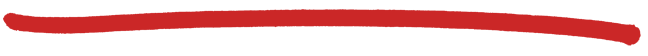 rich interconnection among switches, racks:
increased throughput between racks (multiple routing paths possible)
increased reliability via redundancy
Tier-1 switches
Tier-2 switches
TOR switches
Server racks
7
6
5
4
8
3
2
1
90
Chapter 5: Outline
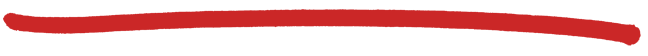 Introduction
Error Detection & Correction
Multiple Access Protocols
LANs: Local Area Networks
Link Virtualization: MPLS
Data Center Networks 
 A day in the life of web request
Addressing, ARP
Ethernet
Switches
VLANs
91
Synthesis: a day in the life of a web request
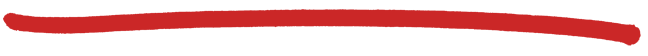 journey down protocol stack complete!
application, transport, network, link

putting-it-all-together: synthesis!
goal: identify, review, understand protocols (at all layers) involved in seemingly simple scenario: requesting www page
scenario: student attaches laptop to campus network, requests/receives www.google.com
92
browser
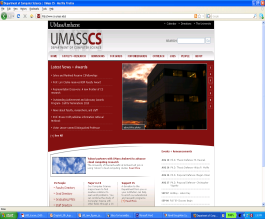 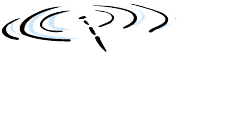 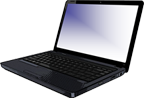 A day in the life: scenario
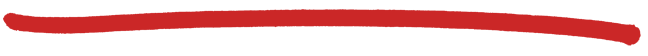 DNS server
Comcast network 
68.80.0.0/13
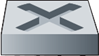 school network 
68.80.2.0/24
web page
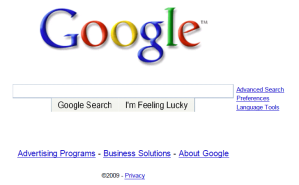 web server
Google’s network 
64.233.160.0/19
64.233.169.105
93
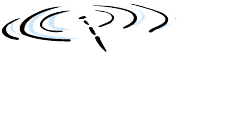 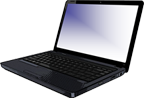 DHCP
UDP
IP
Eth
Phy
DHCP
UDP
IP
Eth
Phy
DHCP
DHCP
DHCP
DHCP
DHCP
DHCP
DHCP
DHCP
DHCP
DHCP
A day in the life… connecting to the Internet
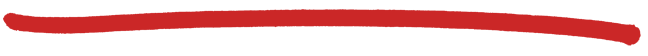 connecting laptop needs to get its own IP address, addr of first-hop router, addr of DNS server: use DHCP
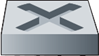 DHCP request encapsulated in UDP, encapsulated in IP, encapsulated in 802.3 Ethernet
router
(runs DHCP)
Ethernet frame broadcast (dest: FFFFFFFFFFFF) on LAN, received at router running DHCP server
Ethernet demuxed to IP demuxed, UDP demuxed to DHCP
94
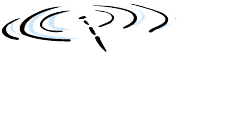 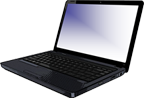 DHCP
UDP
IP
Eth
Phy
DHCP
UDP
IP
Eth
Phy
DHCP
DHCP
DHCP
DHCP
DHCP
DHCP
DHCP
DHCP
DHCP
A day in the life… connecting to the Internet
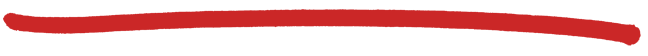 DHCP server formulates DHCP ACK containing client’s IP address, IP address of first-hop router for client, name & IP address of DNS server
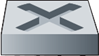 encapsulation at DHCP server, frame forwarded (switch learning) through LAN, demultiplexing at client
router
(runs DHCP)
DHCP client receives DHCP ACK reply
Client now has IP address, knows name & addr of DNS 
server, IP address of its first-hop router
95
A day in the life… ARP (before DNS, before HTTP)
ARP
ARP
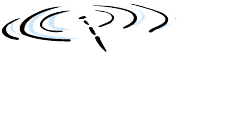 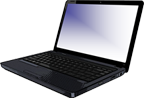 Eth
Phy
ARP query
ARP reply
DNS
UDP
IP
Eth
Phy
DNS
DNS
DNS
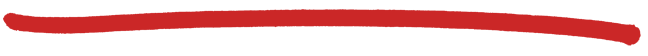 before sending HTTP request, need IP address of www.google.com:  DNS
DNS query created, encapsulated in UDP, encapsulated in IP, encapsulated in Eth.  To send frame to router, need MAC address of router interface: ARP
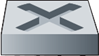 ARP query broadcast, received by router, which replies with ARP reply giving MAC address of router interface
router
(runs DHCP)
client now knows MAC address of first hop router, so can now send frame containing DNS query
96
A day in the life… using DNS
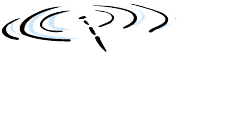 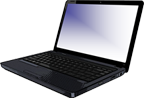 DNS
UDP
IP
Eth
Phy
DNS
UDP
IP
Eth
Phy
DNS
DNS
DNS
DNS
DNS
DNS
DNS
DNS
DNS
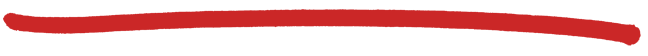 DNS server
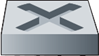 Comcast network 
68.80.0.0/13
IP datagram forwarded from campus network into Comcast network, routed (tables created by RIP, OSPF, IS-IS and/or BGP routing protocols) to DNS server
router
(runs DHCP)
IP datagram containing DNS query forwarded via LAN switch from client to 1st hop router
demuxed to DNS server
DNS server replies to client with IP address of www.google.com
97
A day in the life…TCP connection carrying HTTP
SYN
SYN
SYN
SYN
SYN
SYN
SYN
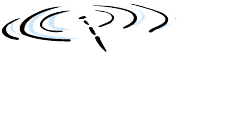 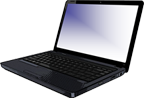 HTTP
TCP
IP
Eth
Phy
TCP
IP
Eth
Phy
HTTP
SYNACK
SYNACK
SYNACK
SYNACK
SYNACK
SYNACK
SYNACK
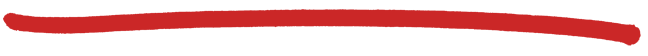 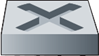 to send HTTP request, client first opens TCP socket to web server
router
(runs DHCP)
TCP SYN segment (step 1 in 3-way handshake) inter-domain routed to web server
web server responds with TCP SYNACK (step 2 in 3-way handshake)
web server
64.233.169.105
TCP connection established!
98
A day in the life… HTTP request/reply
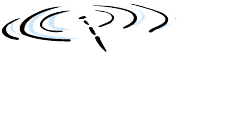 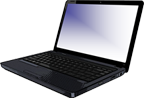 HTTP
TCP
IP
Eth
Phy
HTTP
TCP
IP
Eth
Phy
HTTP
HTTP
HTTP
HTTP
HTTP
HTTP
HTTP
HTTP
HTTP
HTTP
HTTP
HTTP
HTTP
HTTP
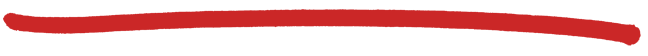 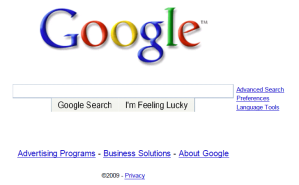 web page finally (!!!) displayed
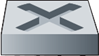 HTTP request sent into TCP socket
IP datagram containing HTTP request routed to www.google.com
router
(runs DHCP)
web server responds with HTTP reply (containing web page)
web server
IP datagram containing HTTP reply routed back to client
64.233.169.105
99
Chapter 5: Outline
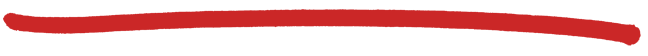 Introduction
Error Detection & Correction
Multiple Access Protocols
LANs: Local Area Networks
Link Virtualization: MPLS
Data Center Networks 
A day in the life of web request
Addressing, ARP
Ethernet
Switches
VLANs
100
Chapter 5: Summary
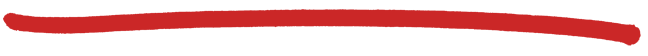 principles behind data link layer services:
error detection, correction
sharing a broadcast channel: multiple access
link layer addressing
instantiation and implementation of various link layer technologies
Ethernet
switched LANS, VLANs
virtualized networks as a link layer: MPLS
synthesis: a day in the life of a web request
101
Chapter 5: let’s take a breath
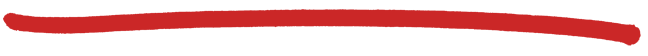 journey down protocol stack complete (except PHY)
solid understanding of networking principles, practice
….. could stop here …. but lots of interesting topics!
wireless
multimedia
security
102